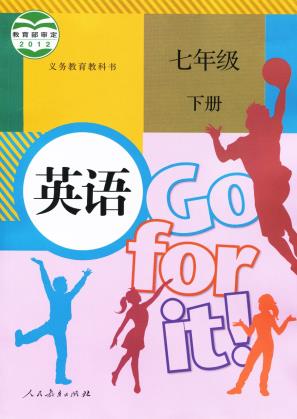 Unit 11 
How was your school trip?
Section B
WWW.PPT818.COM
创设情境
What do you usually do on your weekends?
I usually …………
启发思考
Match the activities with the pictures.
1a
1. go to the zoo  ____   4. climb a mountain ____
2. visit a museum ___  5. visit a fire station ____
3. ride a horse ____      6. go fishing ____
a
e
c
d
b
f
Listen and answer the questions.
1b
1. How was Jane’s trip?
___________________________________
2. How was Tony’s trip?
___________________________________
It was terrible.
It was great.
Listen again. What did Jane and Tony do on their 
last school trip? Check (√) Tony or Jane.
1c
√
√
√
√
√
What was your last school trip like? Discuss it with 
your partner.
1d
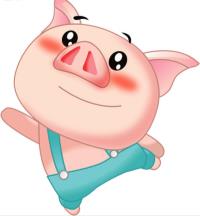 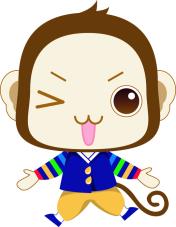 I went to …
That sounds …
What do you most want to do on your  school trip?
I want to … I think it is (sounds) good (great / OK / fun / funny).
Is there anything you don’t want to do on your school trip?
What are they?  Why?
I don’t want to … It is not good / terrible boring …
自主探究
Learn New Words
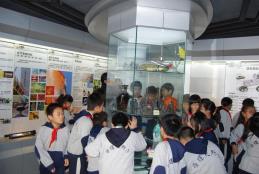 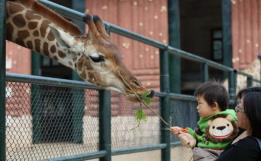 visit a museum
go to the zoo
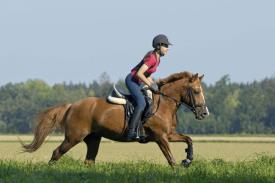 ride a horse
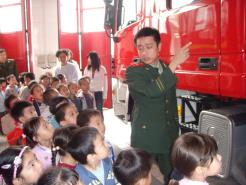 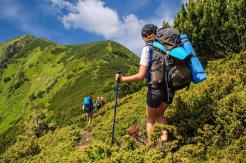 climb a mountain
visit a fire station
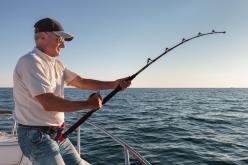 go fishing
Reading
Do the following words describe good things or bad things? Put a√ for good and an ×for bad. Leave a blank if they can mean both.
2a
____ interesting  ____ difficult ____ lovely  ____ slow
____ exciting       ____ boring   ____ cool     ____ hot
____ lucky    ____ large    ____ expensive ____ terrible
____ delicious     ____ great      ____ cheap   ____ fast
√
×
√
×
√
×
√
√
√
×
×
√
√
2b
Fast reading
1. Did Helen and Jim go on the same trip?
    Yes, they did.
2. How do they feel about the trip?
Helen thought the trip was really interesting, but Jim thought the trip was terrible.
Today I went on a school trip. We 
visited the science museum and it was 
really interesting.
All in all, it was an exciting day.
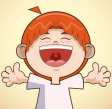 Helen
I think today's school trip was terrible.
We took the train to the museum.
I didn't like the trip at all.
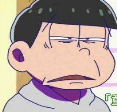 Jim
Reading strategy
（阅读策略）
Find out the topic sentences
or the key sentences 
of the article to help you 
master the main idea.
The trip to the ________
museum
interesting & exciting
terrible & boring
fast
slow
The train was _______.
The train was _______.
interested
He's not _______ 
in robots.
a lot
She learned _______
about _______.
robots
The rooms were very ______ and there were ________ people.
dark
too many
She bought some ______. They were ______ and cheap.
gifts
The gifts were so ________.
lovely
expensive
Complete the chart. How do Helen and Jim describe these things?
2c
exciting
terrible
fast
slow
big, boring, dark, too many people
really interesting
lovely, not expensive
so expensive
Language points
协作交流
1. All in all, it was an exciting day.
      总之，这是令人兴奋的一天。
   all in all 相当于汉语中的“总的说来；总之；
整体上说”，用来对所阐述的内容进行概括性总
结及归纳。例如：
   All in all, I think you did a good job.
    总的说来，我认为你干得很好。
2. Everything was about robots and I’m not interested in that.
     每个东西都是关于机器人的，我对此不感兴趣。
     be interested in 对……感兴趣
例如：
     We are interested in English.
     我们对英语感兴趣。
辨析：interested / interesting
interested / interesting 二者均为形容词，
   interested 用于“be (become) interested in的结构中，表达的是某人对某事或某物是感兴趣的；
   而 interesting 则指某事或某物本身具有使人感兴趣的特性，即某事（物）本身是“有趣的；有意思的”，在句中既可作定语，也可作表语。  
    I am interested in collecting stamps.   
   我对收集邮票很感兴趣。
    That is an interesting book，you must read it.   
    那是一本很有意思的书，你一定要读读。
用interesting / interested 填空。

1. The book is very _________. Most of the teachers are _________in it. 
2. The boy has much _________ in drawing. 
3. 3岁的时候，他开始对音乐产生了兴趣。    
  He ______  _________  _______music when he was 3 years old.
interesting
interested
interested
was      interested        in
3. I didn’t like the trip at all.
       我一点都不喜欢这次行程。
        not at all / not… at all 意思是“根本不；完全不”例如：
         I don’t like mutton at all.
            我一点都不喜欢羊肉。
         She’s not at all good at badminton. 
　　   她完全不擅长打羽毛球。
Look at the pictures of Bob’s school trip. Complete his diary entry.
3a
June 23rd
Yesterday my school visited the zoo. It was really __________. We went there by bus. At the zoo, I saw a lot of __________ and I took some photos. My classmates and I also went to the __________ and bought some ___________. It was a great day.
interesting
animals
gift shop
gifts
Linda is Bob’s classmate. Complete her diary entry.
3b
June 23rd
My school went to the zoo yesterday. The trip was ____________.
At the zoo, I _________________ but I didn’t like them. I also went to _____________ with my classmates, but I didn’t buy anything because ___________________. It was a boring day.
boring
saw many animals
the gift shop
they were so expensive
总结提高
Now write a diary entry for your own school trip. Explain if you liked it or didn’t like it and why.
3c
Sample writing
I had a great weekend. On Saturday morning, I did my homework. In the afternoon, I played tennis with my friends Nina and Mary. I felt a little tired, but we really had a great time. After that, we went to McDonald’s for dinner. On Sunday morning, I visited  my grandparents with my dad and mom. I was glad to see they were in good health. On Sunday afternoon, I went to the piano class. It was a little difficult, but I loved it. I played it very well. What a happy weekend I had!
Self Check
1  Write more verbs and their past forms in each group.
1 Write more verbs and their past forms     
    in each group.
pick-picked
milk-milked
play-played
stay-stayed
want-wanted
hope-hoped
 live-lived
 move-moved
 dance-danced
worry-worried
cry-cried
2  Complete the conversations with the correct forms of the verbs in the box.
have       do       swim      go
  be           see       feed
A: I  went to the countryside this summer.
    B: Really? How _____ the trip?
    A: It ______ great!
    B: What ______ you _____ there?
    A: I _______ the chickens and _______ in a river.
was
was
do
did
fed
swam
2.  A: _______ you _______ a nice weekend?
    B: Yes, I did.
    A: ______ you ______ anywhere? 
    B: Yes, I ________ to the mountains. The air _______ so clean, and I ______ a lot of flowers.
Did
have
Did
go
went
saw
was
Homework
Do the other exercises in this part.